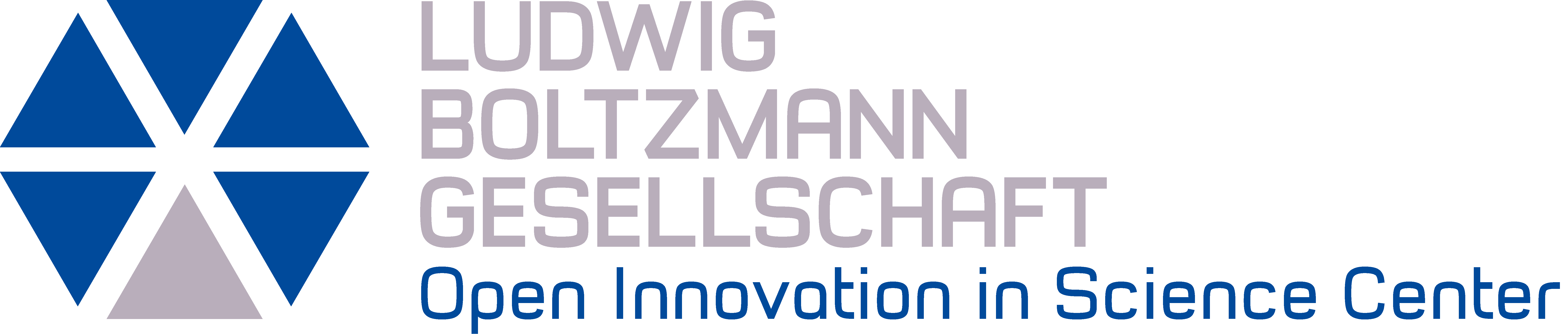 Mini ethics checklist for PPIE and participatory research
How well do I know my participant group? Am I aware of differences/conflicts within the group? How do I
ensure the group is maximally representative of all relevant stakeholders? How will I manage conflicts during the research?

Do I understand where my participants come from in terms of cultural background, class, ethnicity, gender, education level, political or religious belief, residence status etc. and what impact this may have on their understanding of their participation?

What role does my own sociocultural background play in how I conceptualize my participants? What unspoken assumptions, biases or blind spots might I be bringing to the table?

What scientific capital am I making from this and how do I ensure my participants get a fair ROI?

Have I thought about potential risks for my participants, especially in terms of distress and trauma, and developed a risk mitigation plan?

I want to get advice or formal ethics review for my PPIE study – where do I turn to?